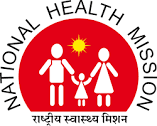 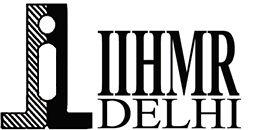 NATIONAL QUALITY ASSURANCE STANDARDS(NQAS)NATIONAL HEALTH MISSION, MADHYA PRADESH
DR.PREETHA G.S.
ASSOCIATE PROFESSOR
      IIHMR Delhi
1
Introduction
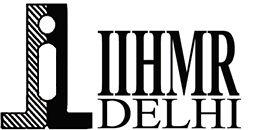 National Quality Assurance Standards have been developed keeping in the specific requirements for public health facilities as well global best practices. 
NQAS are currently available for District Hospitals, CHCs, PHCs and Urban PHCs.
 Standards are primarily meant for providers to assess their own quality for improvement through pre defined standards and to bring up their facilities for certification.
Quality Certification program for public health facilities has been launched with aim of recognizing the good performing facilities as well improving the credibility of public hospitals in the community.
Certification is provided against National Quality Assurance Standards (NQAS) on meeting pre-determined criteria. Certified facilities are also provided financial incentives as recognition of their good work.
2
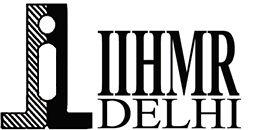 Introduction
The national quality assurance standards are broadly classified into eight "Areas of Concern" :

Service Provision                                                                                                      
Patient Rights
Inputs
Support Services
Clinical Services 
Infection Control            
Quality Management
Outcome
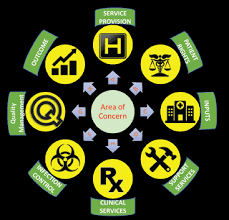 3
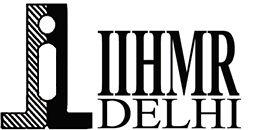 Objectives
Broad objective:
To assess the quality of healthcare in District Hospitals at Madhya Pradesh using NQAS assessment tool.

Specific objectives:
To address the gaps and assess the barrier in quality care implementation.
To assess the degree of confidentiality and dignity in patient care services.
To implement a high standard of infection control in hospital premises.
4
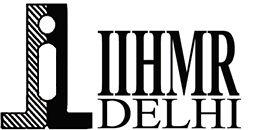 Methodology
Quality assessment of district hospital  using the NQAS tool
Development of action plan based on the gaps evaluated
Developed plan discussed with Civil surgeon and RMO
Implementation of action plan to full fill gaps
Monitoring of the implemented plan
Re- evaluation through NQAS tool
5
Results
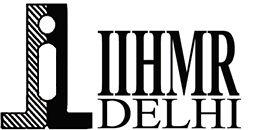 In the assessment, we found major drawbacks to be:
Overcrowding
 Disaster Management Training/plan
 Medical Record Department
Prescription Audit
 Employee Feedback
 Disable friendly toilets/ Parking
 Sample culture for HAI 
Availability of Dharmshala/stay facility for Attendants
 Stray Animals/rodents/pest
System to Manage Violence against Staff
 Special/modified diet for a critically ill patient.
6
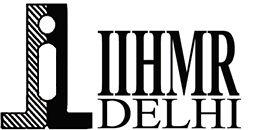 Results
7
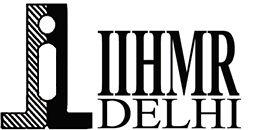 Gaps Fulfilled
IEC materials were being displayed in the hospital for patient knowledge and education purposes.
Implementation of 3 bucket mopping systems for cleaning purposes for the housekeeping staff.
Trolley system in place for carrying biomedical waste.
Visiting hour policy was being implemented.
Training of nursing staff on infection prevention control, spill management, biomedical waste segregation.
SOPs and STGs were made available to every department for better functioning of the department in a systematic manner.
Housekeeping staff were being trained in using 3 bucket mopping system, and the importance of using gloves and masks while cleaning and carrying waste.
Mission statement, core values, and quality statement displayed.
Outcome indicators for various departments were being made to evaluate the performance of the hospital.
8
Observable Gaps During Assessment
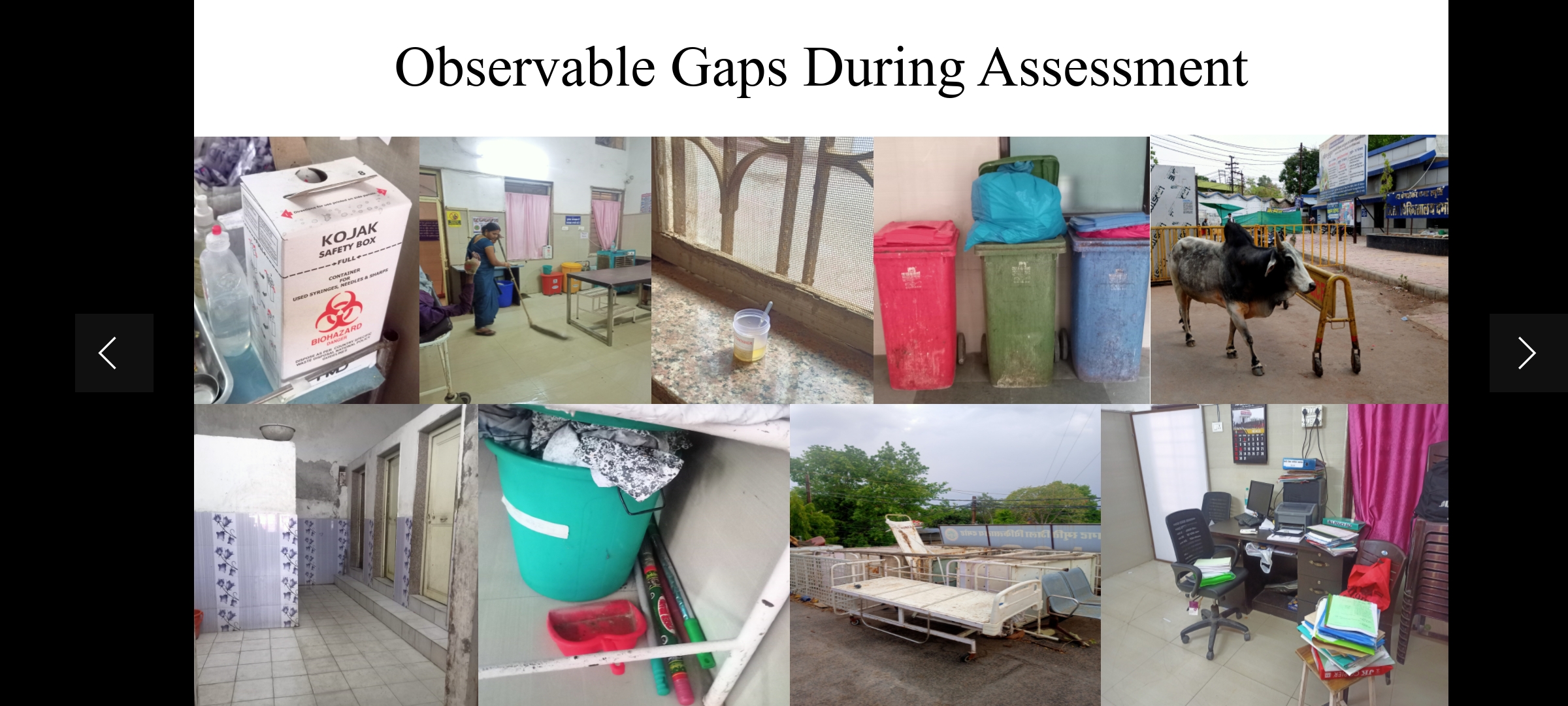 Observable Gaps During Assessment
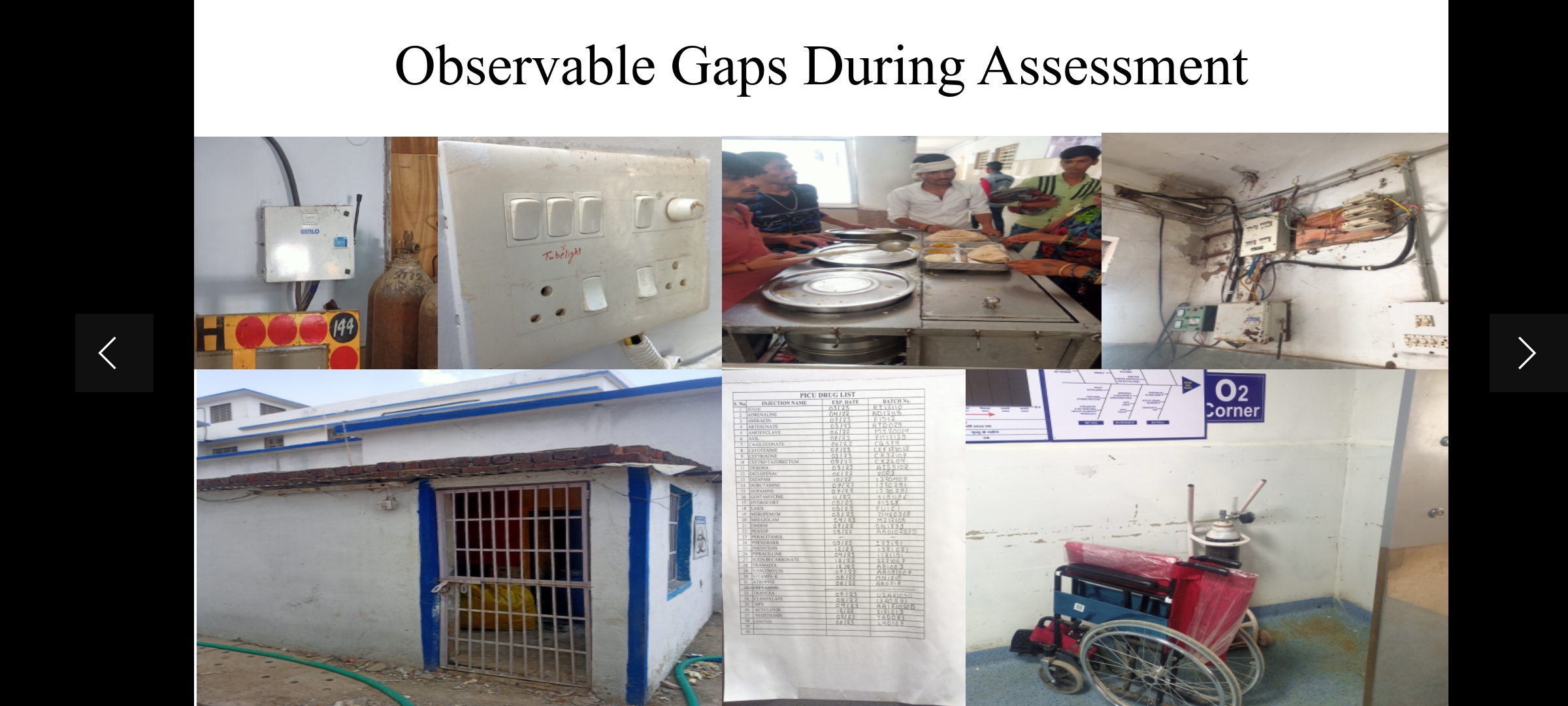 Some Implementations
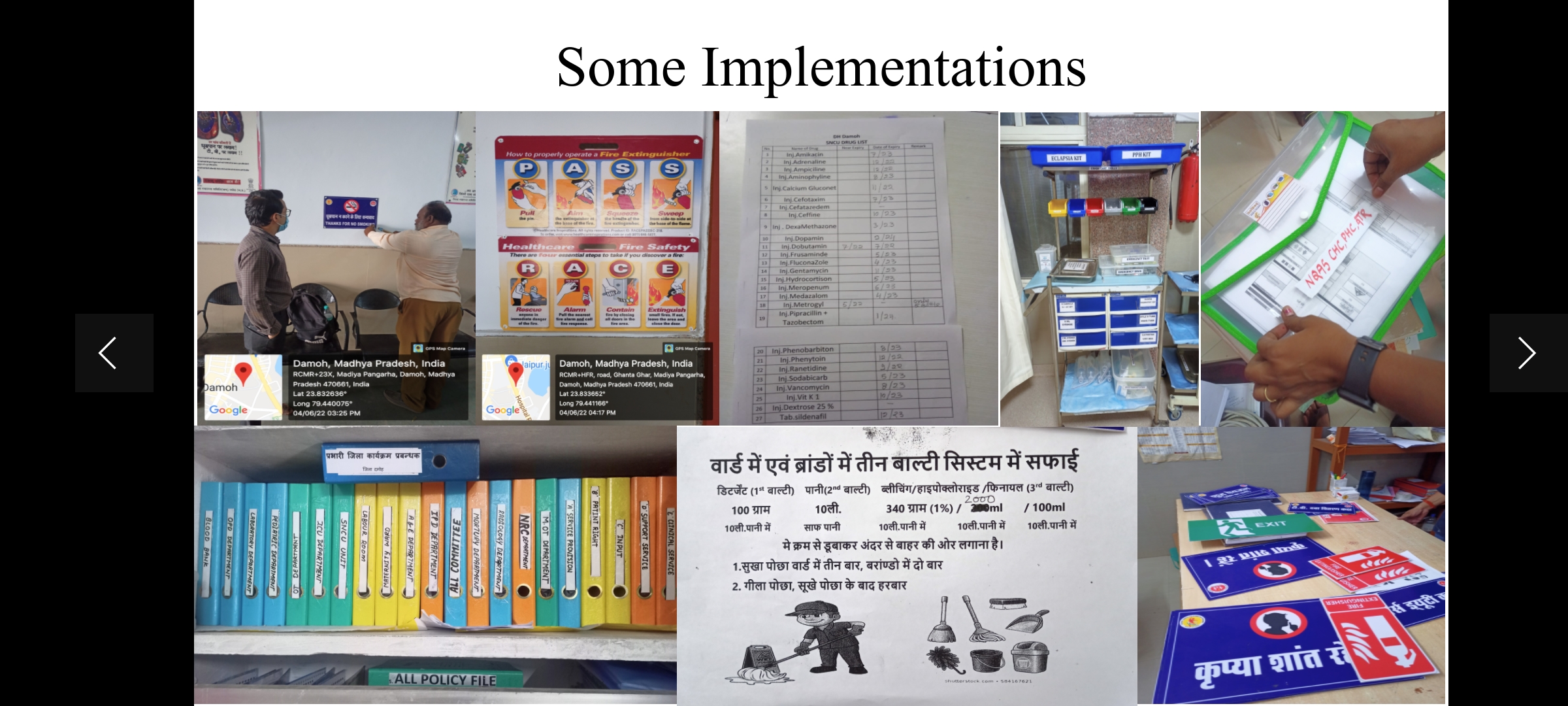 Some Implementations
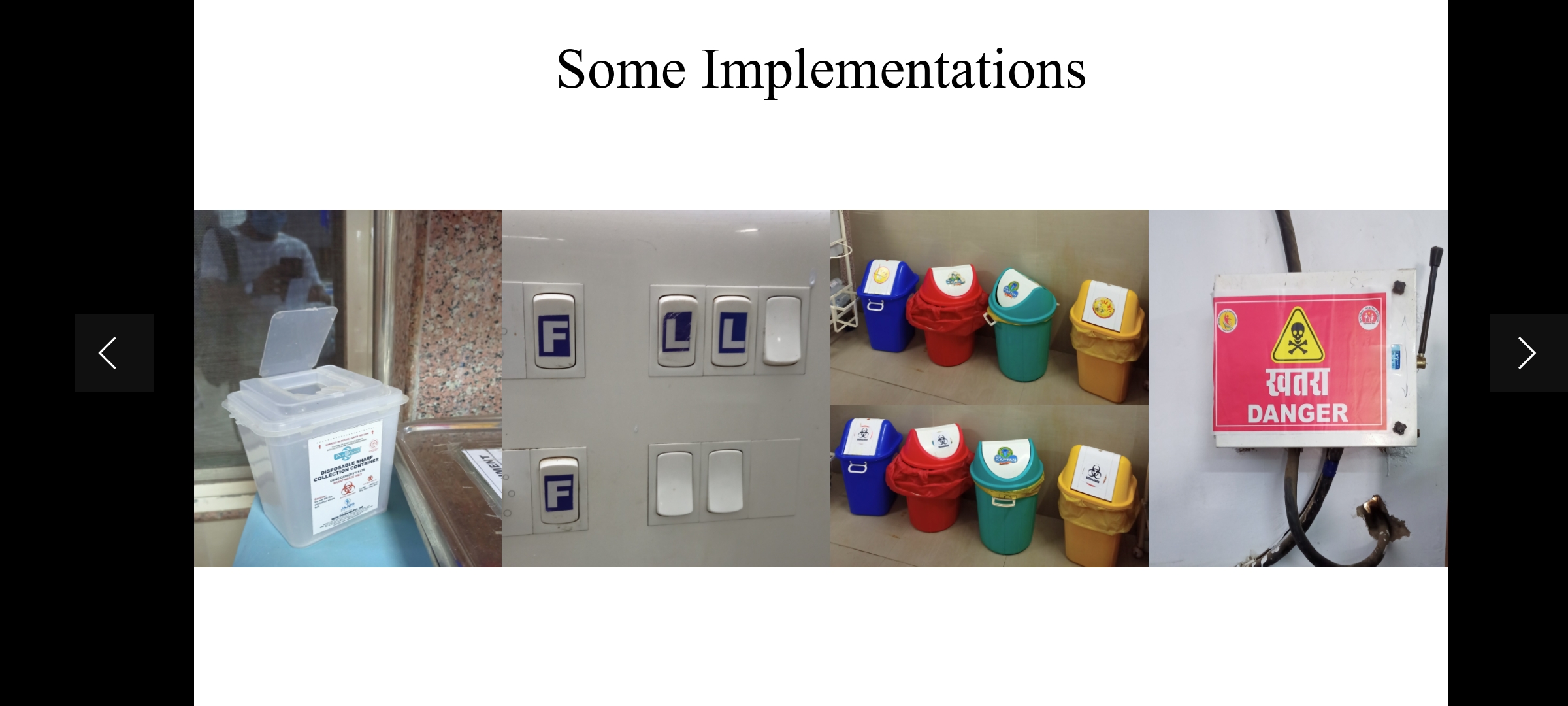 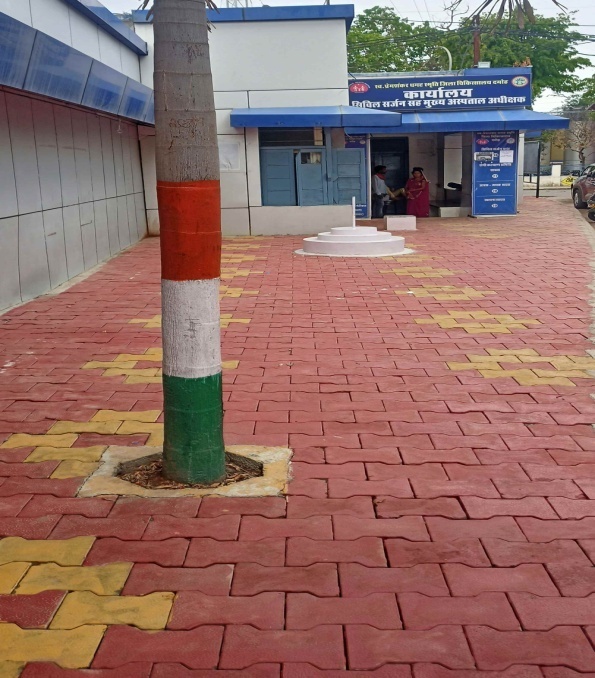 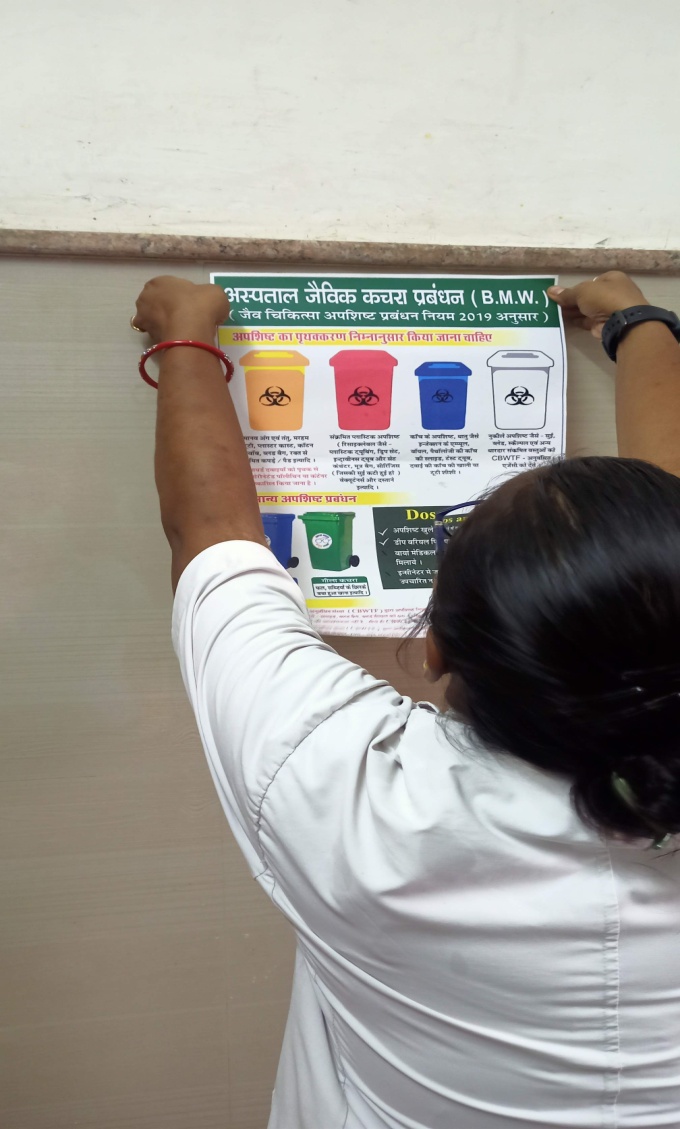 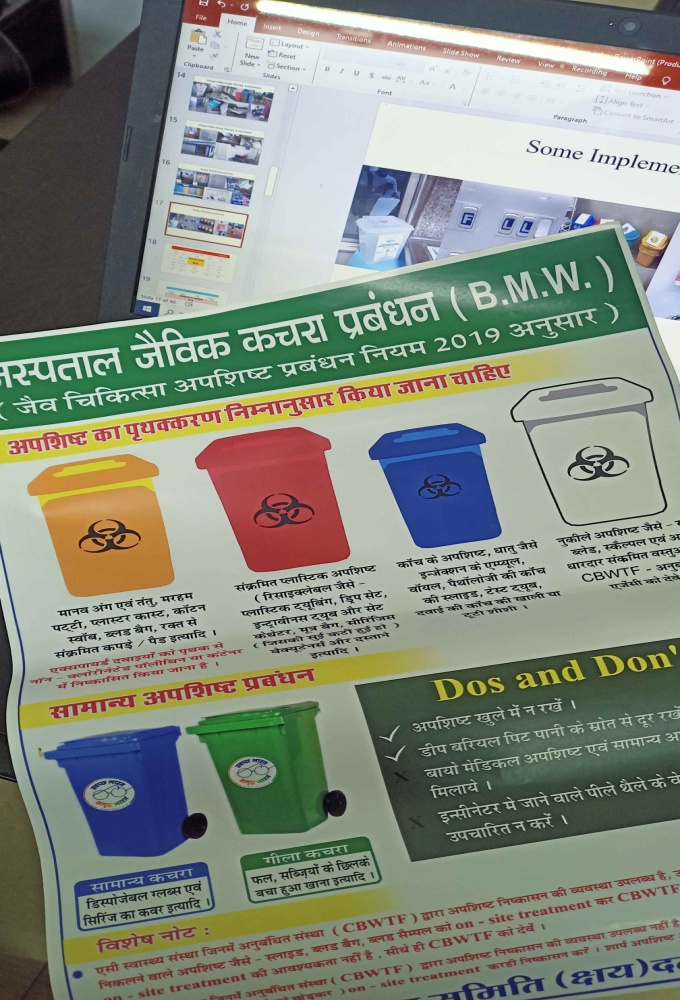 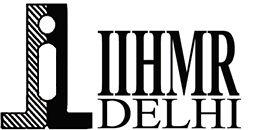 Discussion
Globally, a growing number of countries, both developed and developing, are adopting a system of healthcare assessment to get hospital accreditation . 
During the assessment, district hospitals were lacking in the areas of infection control, quality management and outcome indicators, but with proper monitoring and training, improvements were made in these areas as well as other areas of concern.
Departmental or Institutional In charge should be DDO (Drawing & Disbursing Officer) and should have the power to distribute the finances accordingly.
Conveyance is not provided to the assessors of local facilities and district level facilities assessment.
Internal assessors at the district level are so preoccupied with clinical, official, clerical, and other necessary tasks lead to  failure to meet desirable improvement in NQAS  standards in their facility.
Hospital manager s/b placed as a dedicated staff  for quality improvements in the facility
13
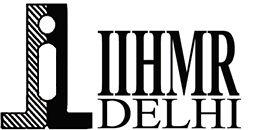 Discussion
Analysis of district hospital's data for five previous years was done from the kayakalp score sheets of each district hospital provided by the NHM office from the year 2017 to 2022.
Taking the reference to data analysis districts like BHIND, VIDISA and SEONI are top scorers whereas districts like AGAR MALWA, BURHANPUR, and JHABUA are among the least scorer.
14
Limitations of Study
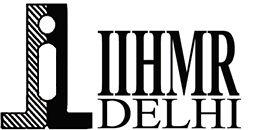 Unavailability of quality nodal person and quality team to monitor the progress.
Inadequate support from the civil surgeon and RMO in implementation of action plan.
No baseline assessment is ever done for NQAS in some facilities.
Lack of knowledge among the staff members regarding NQAS.
Internal assessors and staff at District level are so pre-occupied with clinical ,official ,clerical and other necessary task lead to failure to meet desirable improvement in NQAS standards in their facilities.
Full filling of gaps takes time as implementation process is slow from the managements end.
Desire of learning among the staff.
15
Conclusion
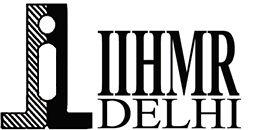 The result of the assessment shows increase in overall scoring that means with proper monitoring of services; changes can be made. 
The implementation of action plan or quality services must be done in a systemic manner. 
 Hospitals can adopt computer-based patient records as a standard for medical records and improve the quality of patient care.
 Timely training of nursing staff and doctors regarding quality management should be done to  improve the overall quality care of hospital.
 Head of the  hospitals needs to understand their roles and responsibilities towards the  quality improvement, needs to monitor access to resources, implementation and outcome hence promoting quality.
Appreciation needs to be given to nursing staff and housekeeping staff where it is needed.
Finally, these facilities has potential to get NQAS accreditation if they designed their activities strategically to improve the quality of care.
16
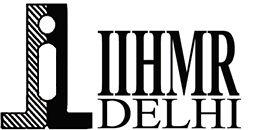 References
National Health Mission.pdf [Internet]. [cited 2022 Jun 20]. Available from: https://darpg.gov.in/sites/default/files/National%20Health%20Mission.pdf
Training Manual for implementation of NQAS 4.pdf [Internet]. [cited 2022 Jun 12]. Available from: http://qi.nhsrcindia.org/sites/default/files/Training%20Manual%20for%20implementation%20of%20NQAS%204.pdf
1596 NQAS for PHF 2020_16 Dec 2021.pdf [Internet]. [cited 2022 Jun 12]. Available from: http://qi.nhsrcindia.org/sites/default/files/1596%20NQAS%20for%20PHF%202020_16%20Dec%202021.pdf
Quality Assurance Framework | National Health Systems Resource Centre | Technical Support Institute with National Health Mission [Internet]. [cited 2022 Jun 12]. Available from: http://qi.nhsrcindia.org/quality-assurance-framework
AlKhenizan A, Shaw C. Assessment of the accreditation standards of the Central Board for Accreditation of Healthcare Institutions in Saudi Arabia against the principles of the International Society for Quality in Health Care (ISQua). Ann Saudi Med. 2010;30(5):386–9. 
Operational Guidelines on Quality Assurance.pdf [Internet]. [cited 2022 Jun 12]. Available from: http://qi.nhsrcindia.org/sites/default/files/Operational%20Guidelines%20on%20Quality%20Assurance.pdf
India, Ministry of Health and Family Welfare, Maternal Health Division, National Rural Health Mission (India). Assessor’s guidebook for quality assurance in district hospitals 2013. 2013.
17
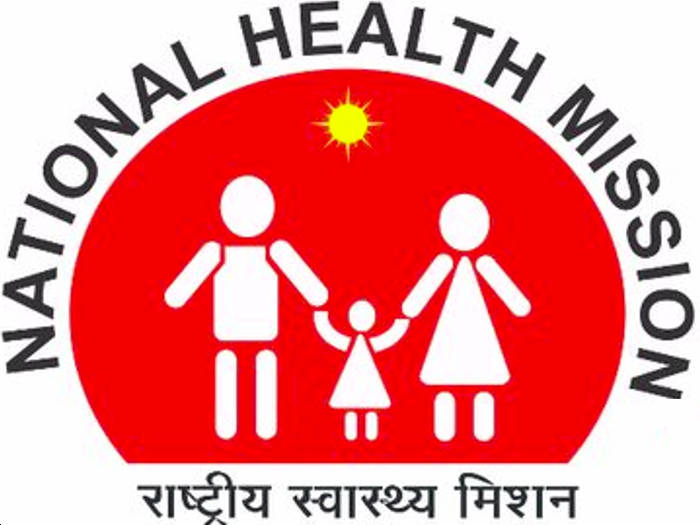 NQAS ASSESSMENT
AUTHOR- NHM MP TEAM ,Mentor- Dr. Preetha G.S.

INTERNATIONAL INSTITUTE OF HEALTH MANAGEMENT AND RESEARCH, NEW DELHI.
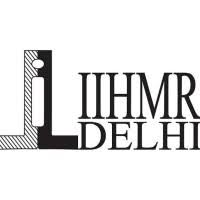 CONCLUSION
METHODOLOGY
INTRODUCTION
RESULT
The result of the assessment shows increase in overall scoring that means with proper monitoring of services; changes can be made.
The implementation of Action plan or Quality services must be done in a systematic manner and it needs regular monitoring.
Roles and responsibilities are not well defined, which even hamper the day to day activities of the hospital. Distribution of work is the need of the hour.
Finally, the Hospital has potential to get NQAS accreditation if they designed their activities strategically to improve the quality of care.
Quality Assessment of District Hospital and PHC using the NQAS tool.
Development of Action plan based on the Gaps evaluated.
Developed and discussed with Civil Surgeon and RMO.
Implementation of Action plan to fulfil the gaps.
Monitoring of the Implemented plan.
Re-evaluation through NQAS tools.
Three Assessments were conducted over a period of 2 months.
There was significant increase in the overall Hospital score, after fulfilling some of the gaps that were easy to implement.
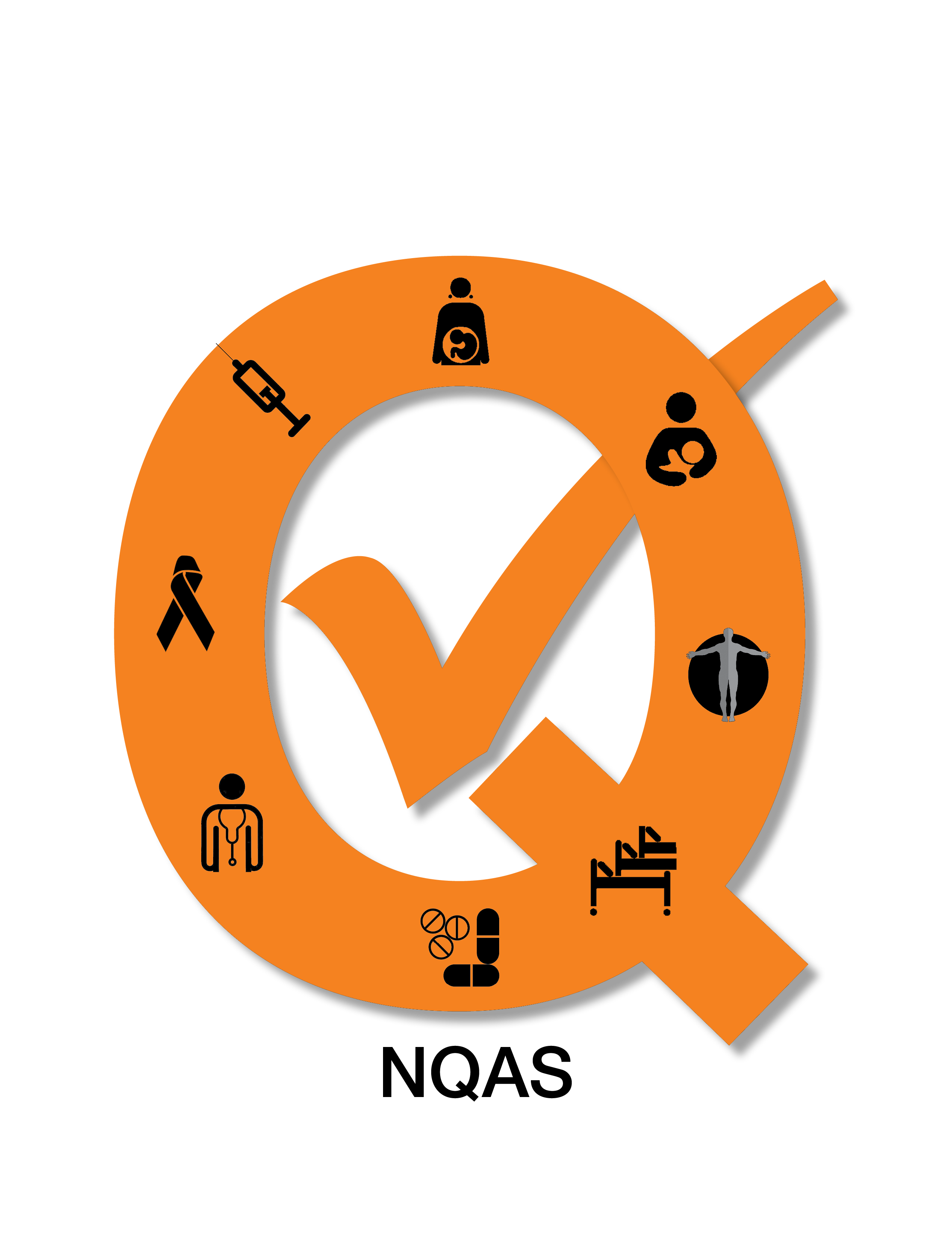 Quality of care has emerged as a key thrust area for both policy makers and public health practitioners.
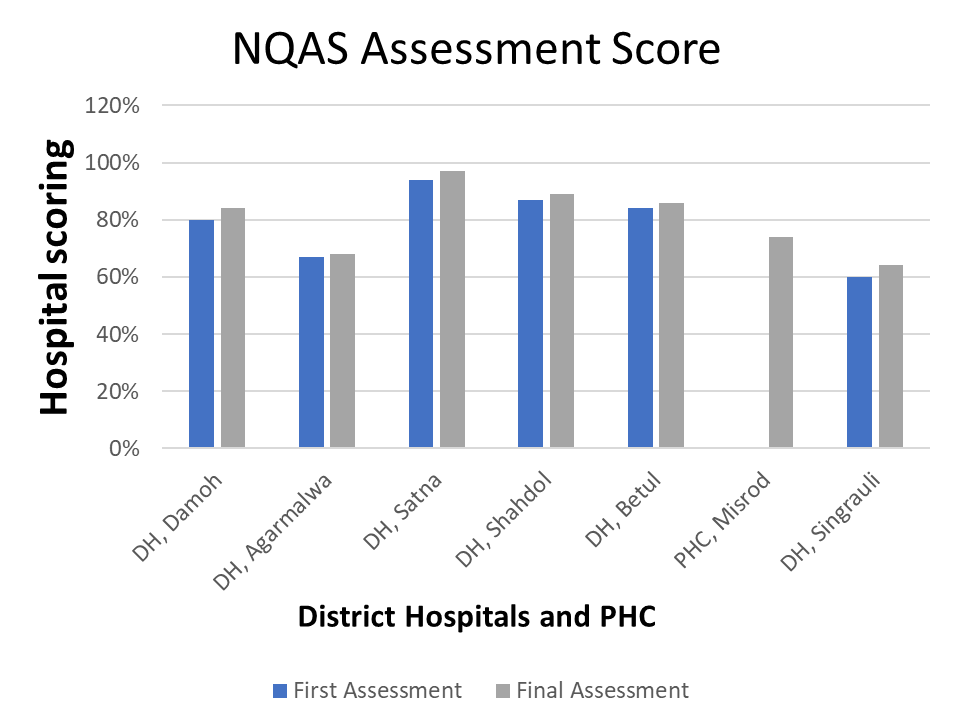 For this, National Quality Assurance Standards was launched in 2013.
NQAS has been developed keeping in the specific requirements for public health facilities as well as global best practices.
These standards are for District Hospitals, Community Health Centres, Primary Health Centres and Urban Primary Health Centres.
MAJOR GAPS OBSERVED
Overcrowding
System to manage violence and mass situation.
Regular training of staff and Doctors.
Hospital has a visitor policy in place.
No Disaster management plan.
Lack of Human Resources.
BIBLIOGRAPHY
OBJECTIVE
https://darpg.gov.in/sites/default/files/National%20Health%20Mission.pdf
http://qi.nhsrcindia.org/sites/default/files/Training%20Manual%20for%20implementation%20of%20NQAS%204.pdf
To assess the quality of healthcare in District Hospitals and Primary Health Centres in Madhya Pradesh using the NQAS Assessment tools.
18
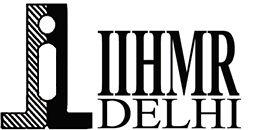 Thank You
19
Internship Experiences
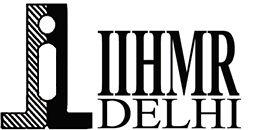 Overall comments on Internship
Skills/Topic Learned
Quality Management & NQAS Standards
Working as per hierarchy at government facilities.
Communication & IPC.
Importance of Teamwork.
How to motivate staff for multitasking.
Pressure handling
It was a great experience to closely monitor how the public health care facilities work.
Coordination at different levels for running Public Health facilities.
20
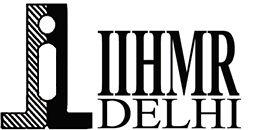 Suggestions Given to Organization
The advantage of NQAS accreditation for improving the quality of care in the public sector needs to conveyed to all staff.
To reduce crowding within the hospital premises, Rainbasera must establish so that patient attendants can take shelter.
Patient attendant visits need to be followed strictly, for that token system can be used along with a security guard to monitor the situation.
Currently, there is no medical record department in some of the facilities and finding any old record can get tricky at times; there is a need for a separate department with a computer-based system so that record finding can become easy and more accessible.  
 There is a need for an in-house linen cleaning system as the current laundry services are not up to the mark in some facilities.
21
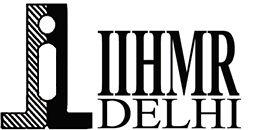 The lack of adequate human resources was a significant problem across all district hospitals and PHC. The state government needs to assign more human resources to these districts so that workload on the current staff can be managed.
Regular meetings (with the record of meeting minutes) must be held at least once a month for a discussion on day-to-day topics of the facility.
Reverting from higher authorities on-demand/problems need to be addressed on time for the proper functioning of the facility.
Implementing any plan of action was challenging as the head officials were not actively participating in improving the quality. For this purpose, the hospital manager needs to be appointed, so the implementation process goes as planned.
22
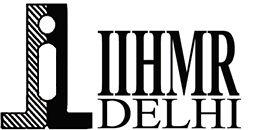 Pictorial Journey
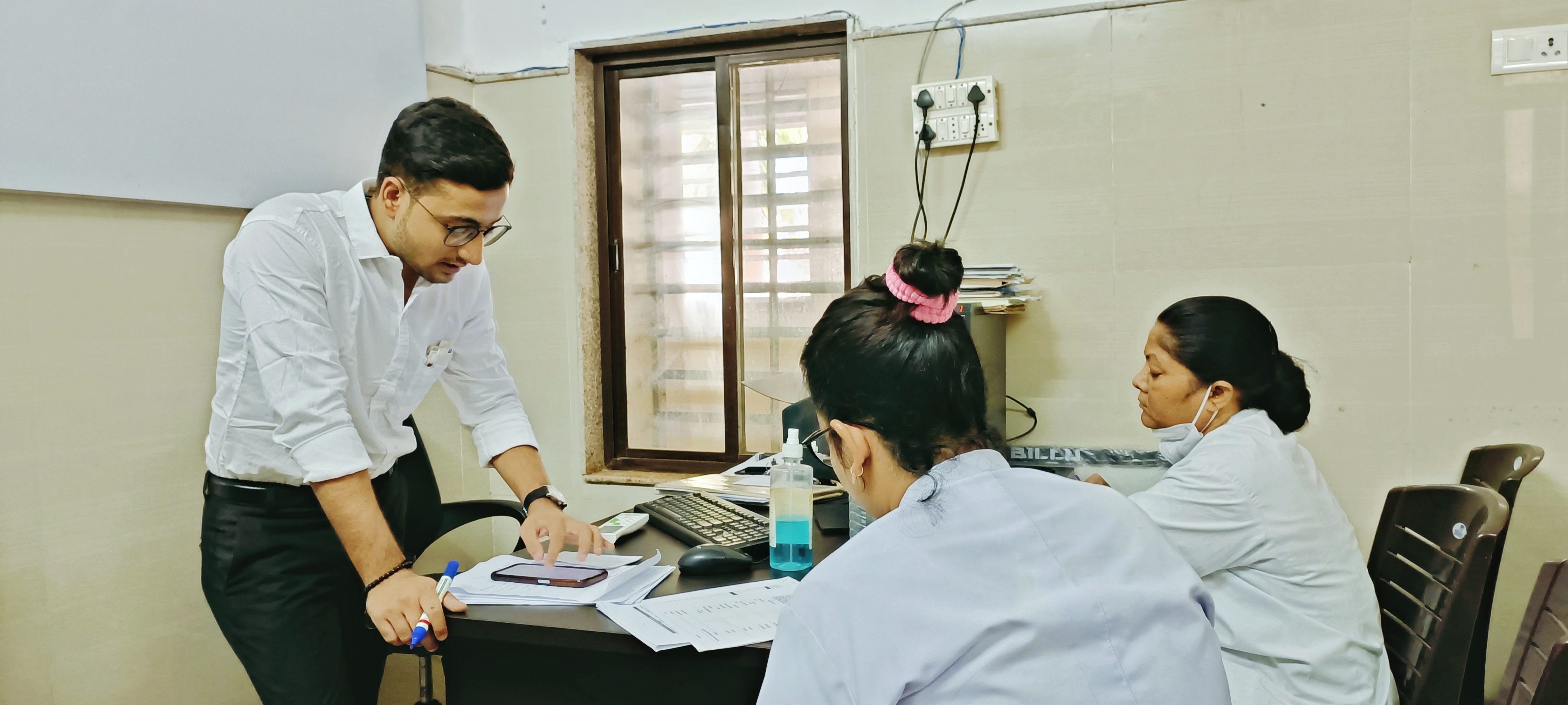 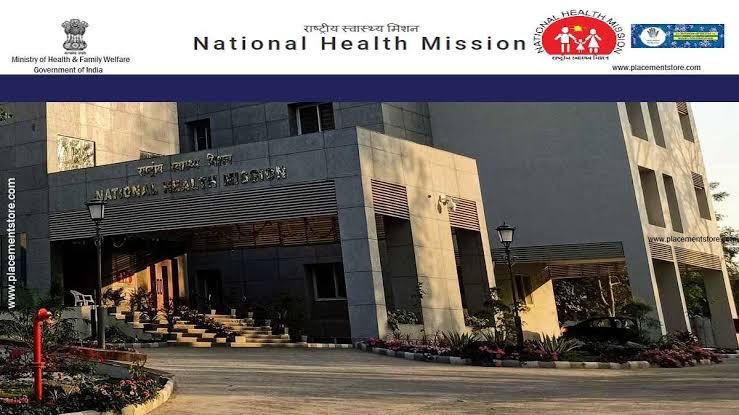 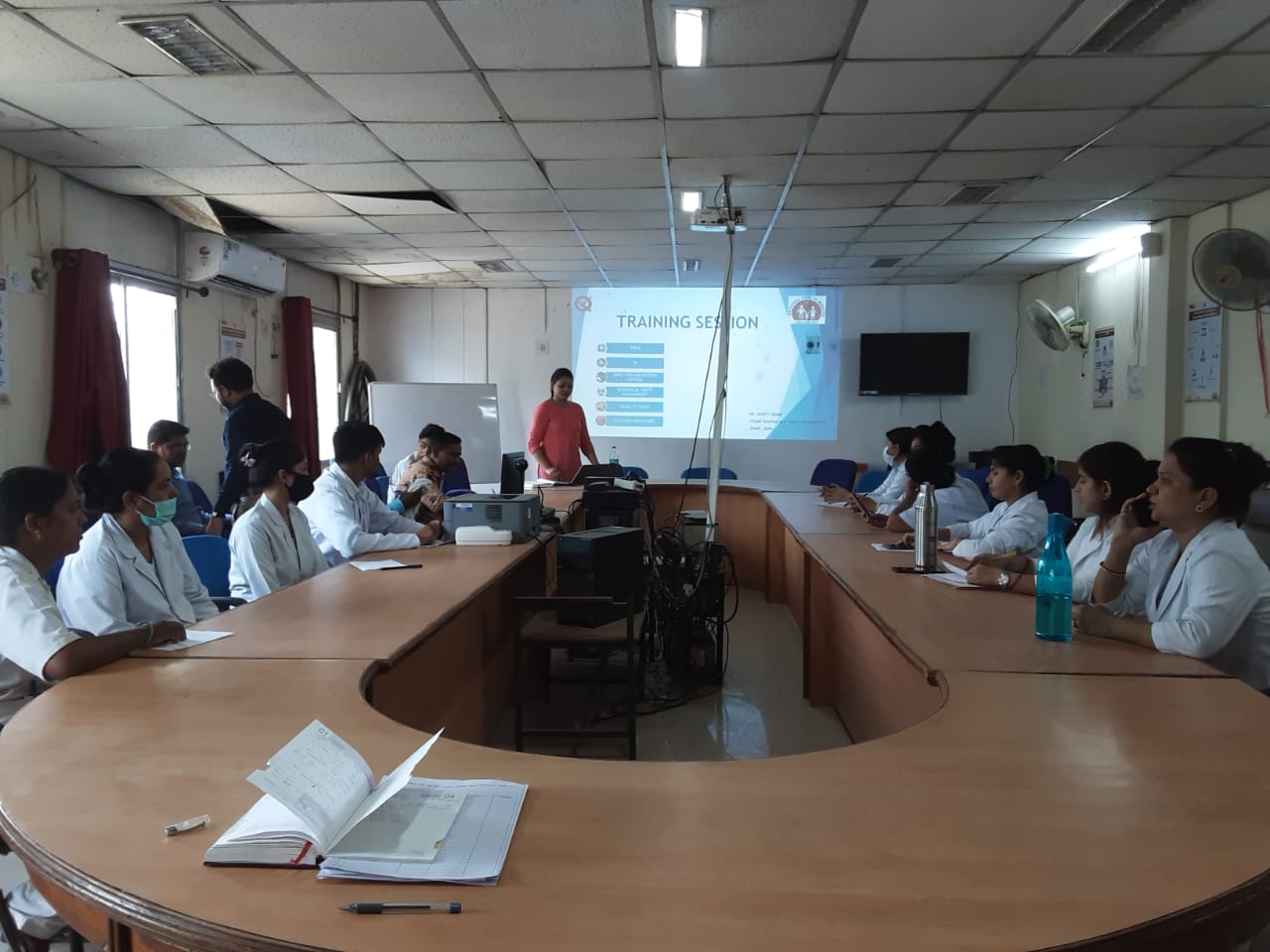 23
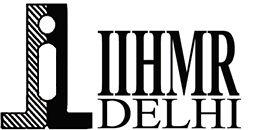 Pictorial Journey
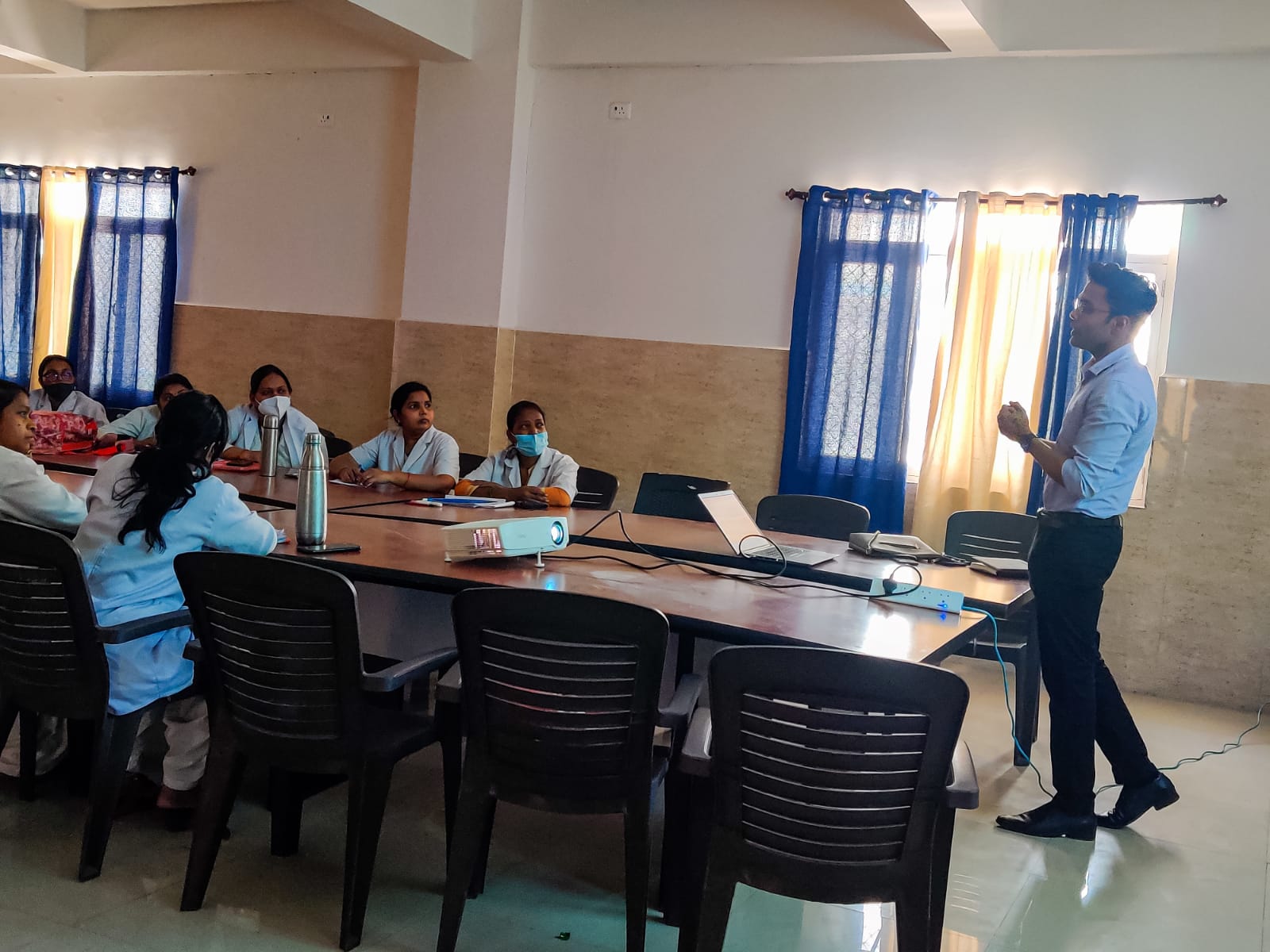 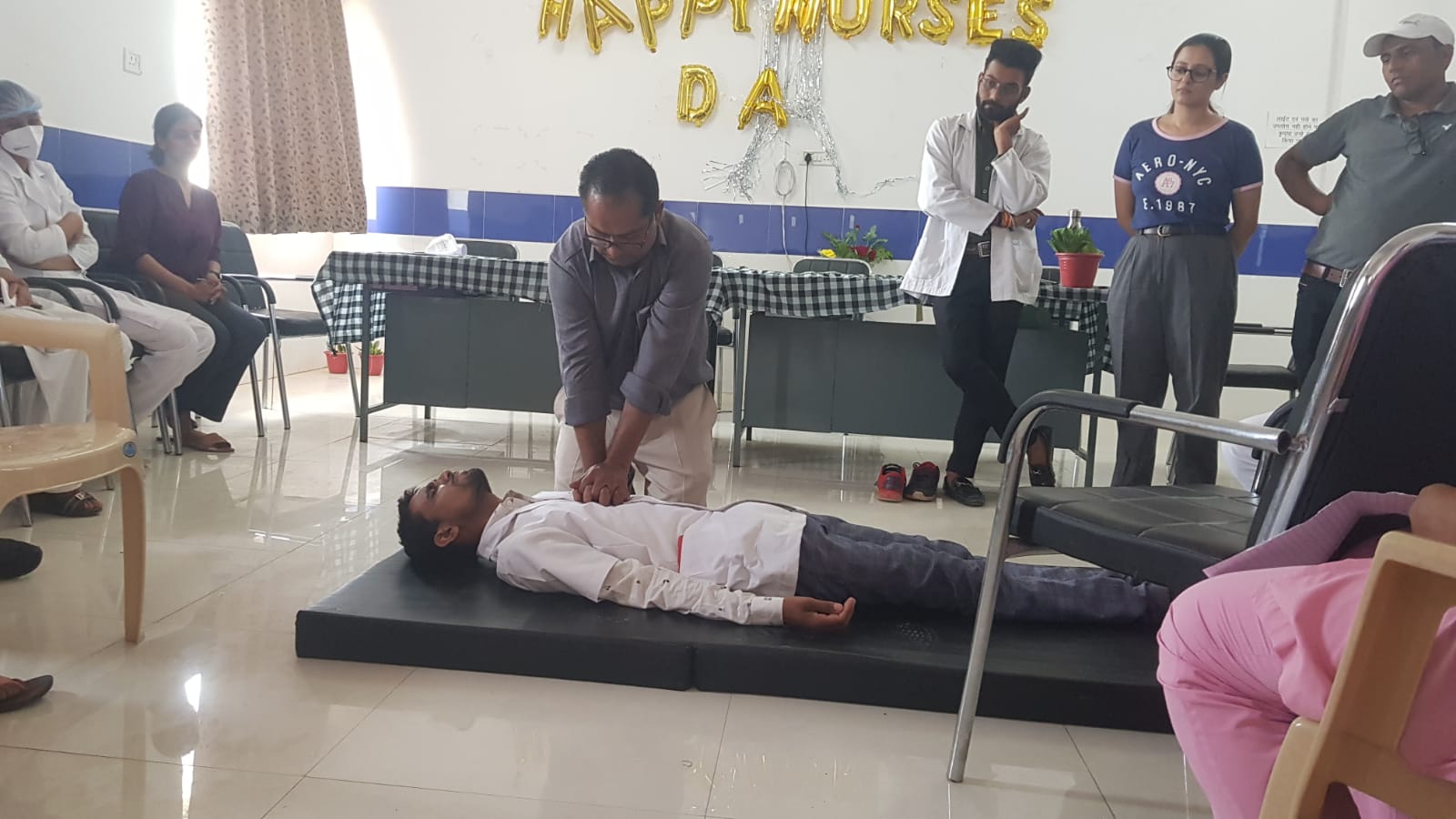 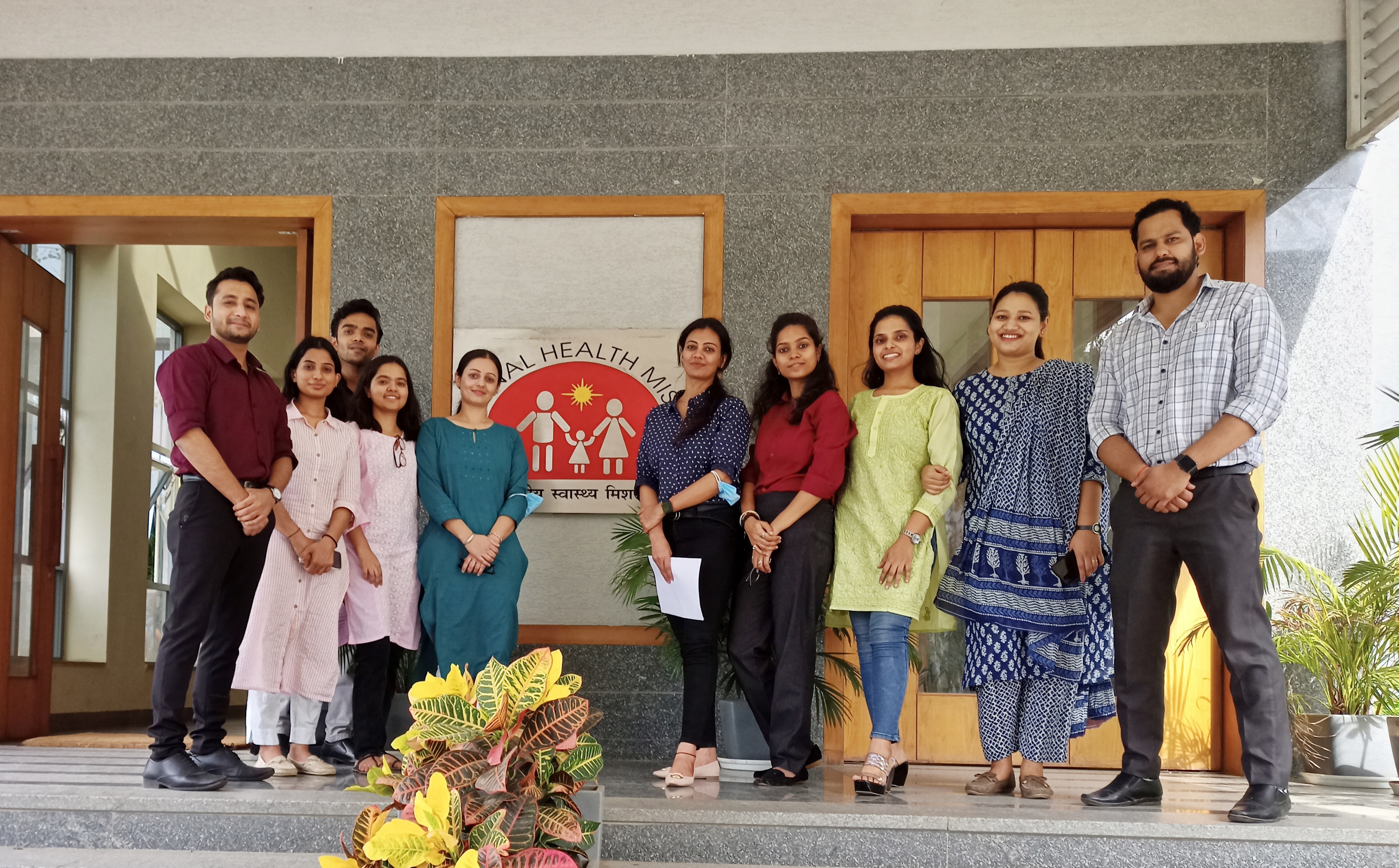 24